NOVO CPC:desafios para a advocacia
OABSP, SP, 8 de agosto de 2019


Cassio Scarpinella Bueno
www.scarpinellabueno.com
www.facebook.com/cassioscarpinellabueno
Palavras iniciais
O CPC e seus 3 anos de vigência
O CPC de 2015: divisão das Partes e dos Livros
Normas fundamentais: significado e alcance
Ênfase ao contraditório (arts. 9º e 10)
IDPJ (MP 881/2019)
Amicus curiae (papel exercitável pela OAB)
Honorários advocatícios
“Princípio da causalidade” (caput) (?)
Quando houver perda do objeto (§ 10)
10 a 20% (§ 2º)
Independentemente do conteúdo (§ 6º)
Salvo causas em que inestimável ou irrisório o valor (§8º)
Fazenda Pública: as “faixas” dos §§ 3º e 5º + § 4º
Honorários “recursais” (§§ 11 e 12)
Direito do advogado e natureza alimentar (§ 14)
Súmula vinculante 47 STF
Vedação da compensação (Súm. 306 STJ)
Outras consequências
Advogados públicos e honorários sucumbenciais (§ 19)
Negócios Processuais
Possibilidades
Impacto dos negócios processuais na criação  de procedimentos
Comunicações processuais
Prazos
Provas (inclusive periciais) feitas antecipadamente e seu valor jurídico
Tutela provisória
Classificações e seu uso 
De urgência x da evidência
Antecedente x incidental
Cautelar x antecipada 

Em especial a estabilização da TP

TP e Poder Público em juízo (art. 1.059)
Procedimento comum
A ênfase nos meios “ alternativos de solução de conflitos” 
A citação para Audiência de Conciliação e de Mediação ( arts. 319 VII + 334 § 4ºI + 335 II)
Preliminares de contestação e ACM
Julgamento antecipado parcial de mérito (art. 356)
Audiência de saneamento (art. 357)
Sistema recursal
Em especial as expectativas geradas pelo CPC e sua realidade: efetiva redução do número de recursos?
A “técnica de colegiamento” do art. 942
O “agravo retido” 

 Redução do número de agravos de instrumento: o que ocorre após a decisão do STJ (?)
REsp 1.696.396/MT e REsp 1.704.520/MT, CE, rel. Min. Nancy Andrighi, DJe 19.12.2018
Os “Indexadores Jurisprudenciais” (1)
Considerações iniciais
Os arts. 926, 927 e 928
Suas múltiplas funções
Tutela de urgência e da evidência (art. 311 II)
Improcedência liminar do pedido (332)
Dispensa de remessa necessária (496 § 4º)
Dispensa de caução para cumprimento provisório           (art. 521 IV)
Atuação monocrática do relator (932)
Julgamento monocrático de conflito  de competência      (955 par ún)
Os “Indexadores Jurisprudenciais” (2)
Cabimento da reclamação (988)
Desistência da ação (1040 §§ 1º a 3º)
Seu uso consciente inclusive como forma de não litigar
Seu impacto na fundamentação das petições e das decisões judiciais
O ED e a “omissão qualificada” (art. 1022 par ún I)
A importância do processo de sua formação
Cumprimento de sentençaProcesso de execução
Sentença líquida como regra (art. 491)
Enfatizando o cumprimento provisória da sentença
Em especial o art. 139 IV e a “atipicidade dos atos executivos”: possibilidades e limites
Palavras finais
Dificuldades que vão além de um (bom/melhor) Código
Questões de estrutura
Questões de pessoal
Questões relativos à cultura
Momento da reforma
Alterações tecnológicas
Um efetivo “processo eletrônico”
Meios de combater o número de processos
Enfrentando os desafios para e na advocacia
Muito obrigado !!!!
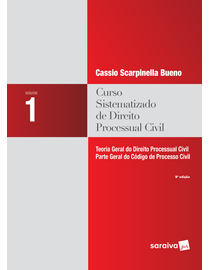 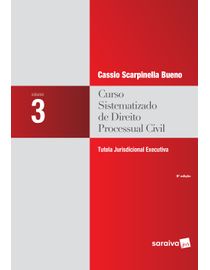 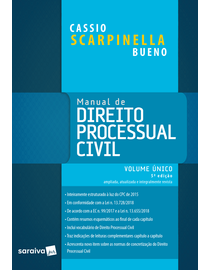 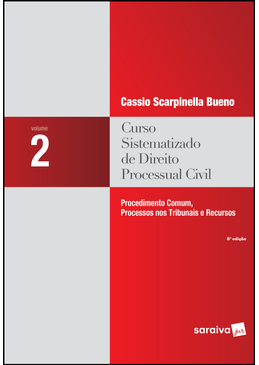 www.scarpinellabueno.com
www.facebook.com/cassioscarpinellabueno